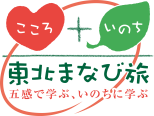 出発地：各地
仙台駅着、首都圏解散の宮城県・福島県２泊３日コース【宮城県・福島県】
東北ルートマップ
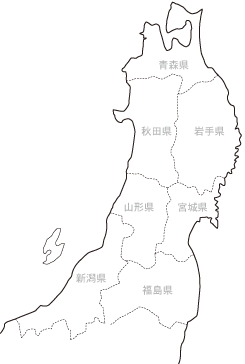 松島
荒浜小学校・フルーツパーク
アクアマリンふくしま・ハワイアンズ
東日本大震災原子力災害伝承館
請戸小学校
（凡例）　・・・：徒歩　 ■□■□：JR　＝＝＝：バス　 ～～～：船舶　－－－：航空機
詳細ページへ